Kywi Commercial SA automates 
Patch Management using Desktop Central
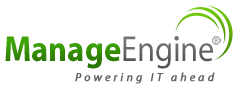 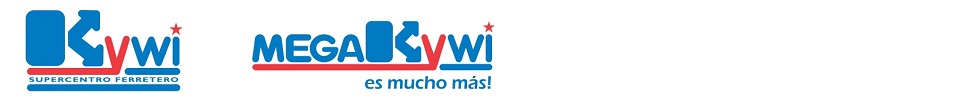 Leaders in Marketing of 
Hardware & Building Materials
Now part of Corpracion Favorita, first retail chain in the country

Located in cities such as Quito, Guayaquil, Cuenca, etc.

Manages 250 desktops distributed across 15 locations
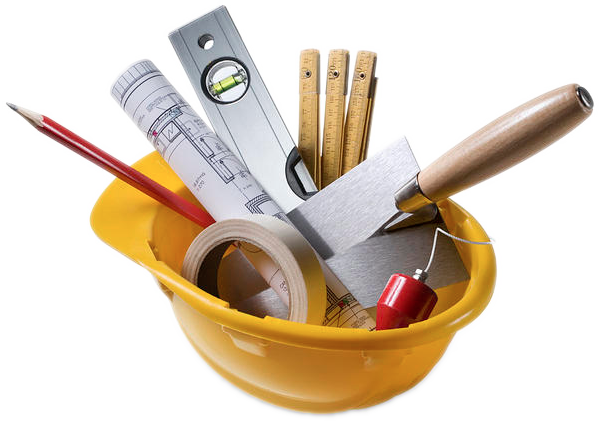 Customer Requirements
An application that:
Distributes patches from central location

Offers Hassle free window updates  

Cost Effective
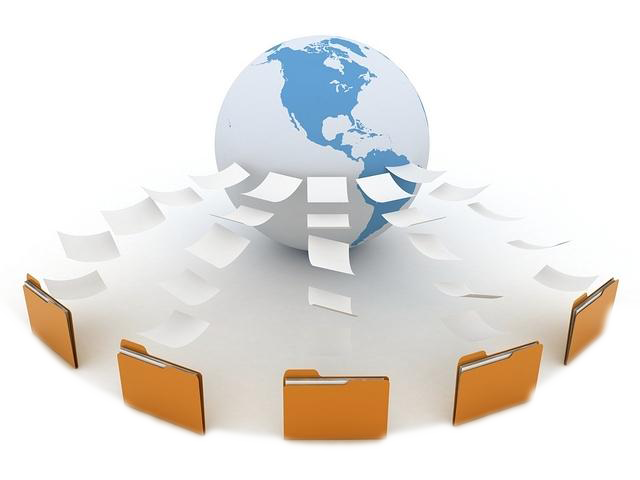 Challenges faced with  
Windows Updates
Bandwidth consumption is high as every system downloads patch

Every system should be connected to Internet 

Complicated procedure 

Time consuming
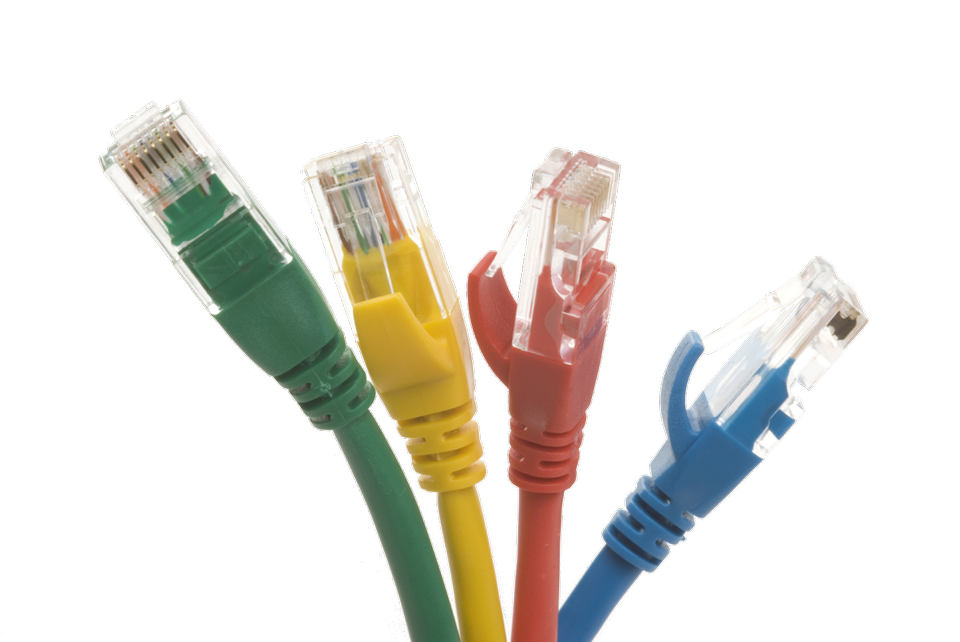 How did Desktop Central simplify Patch Management?
Centralized patch repository

Patch Installation via Distribution Server for remote locations

Once downloaded on the server can be used  'n' no of times with out any additional consumption of Bandwidth

Insightful Reports on H/W &      S/W for asset management
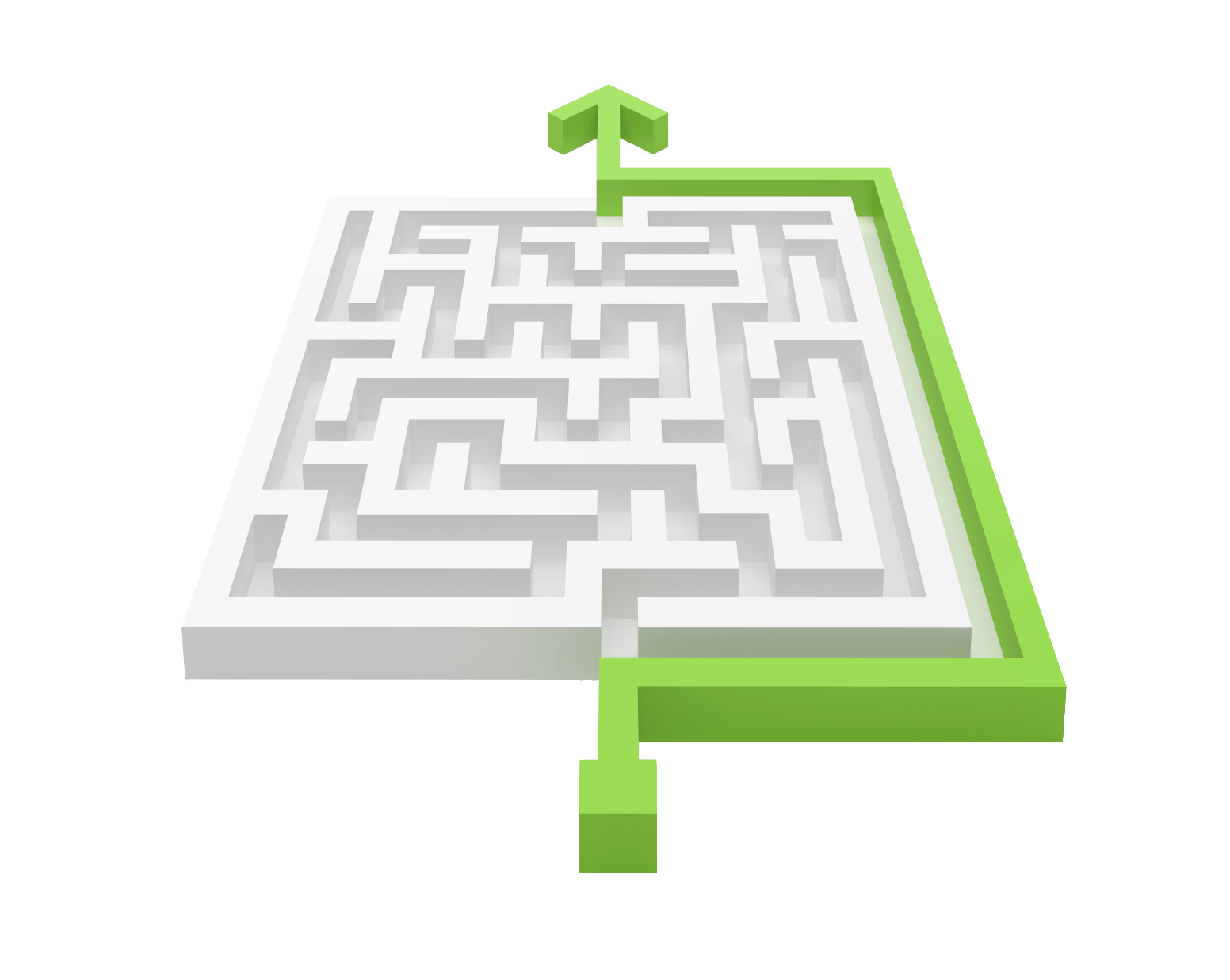 Testimonial
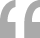 I decided for Desktop Central because it was the only one that offered me a fully functional trial with the correct support that helped me with all the problems and doubts
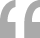 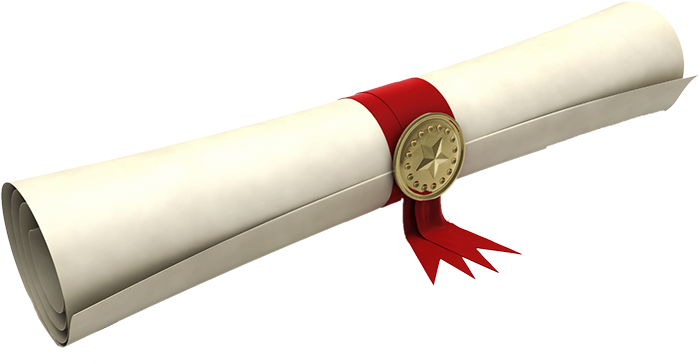 - Santiago Avila
IT Manager
Additional Features
Remote Desktop Sharing

Service Pack Deployment

Power Management

USB device management

Tools & Reports
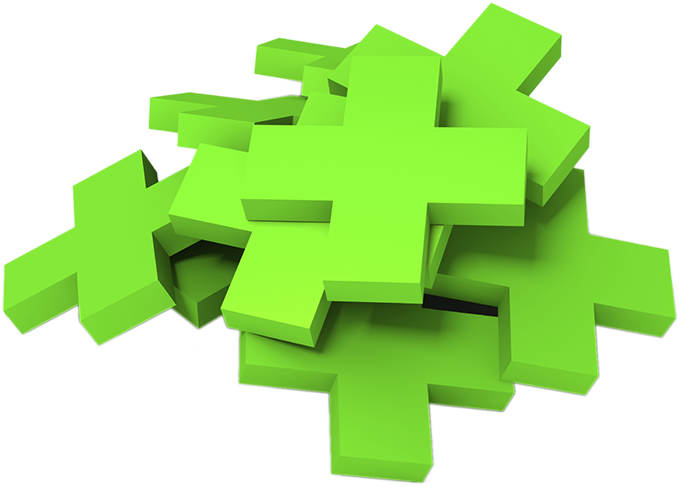 Contact Us
Email address
desktopcentral-support@manageengine.com
Website
www.ManageEngine.com/desktop-central/
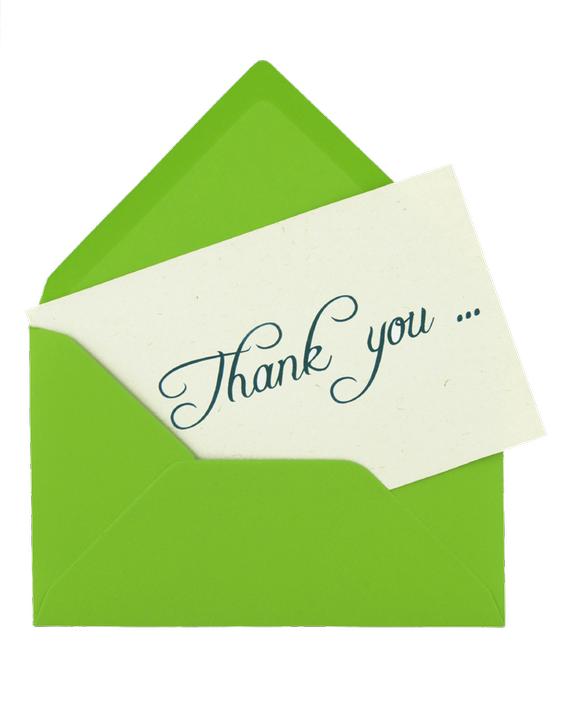